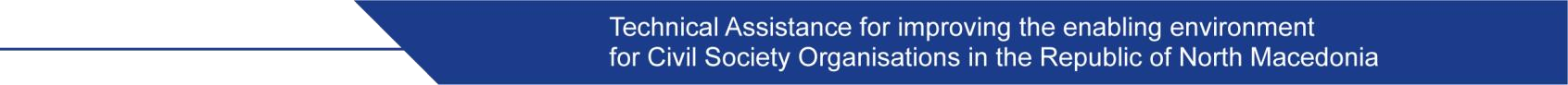 Средба со граѓански организации
Даночен третман на ГО
споредбени искуства и локални потреби


Никица Кусиникова
28 февруари 2023
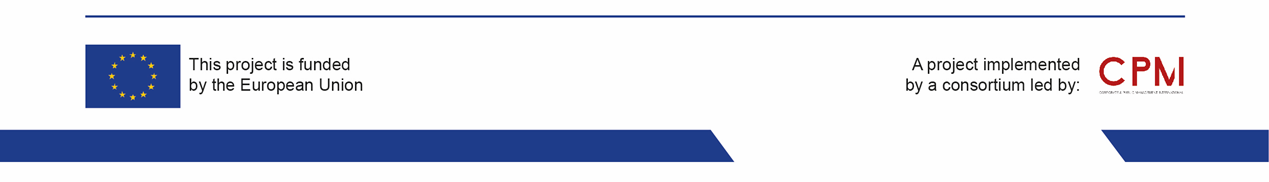 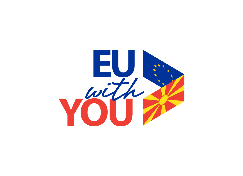 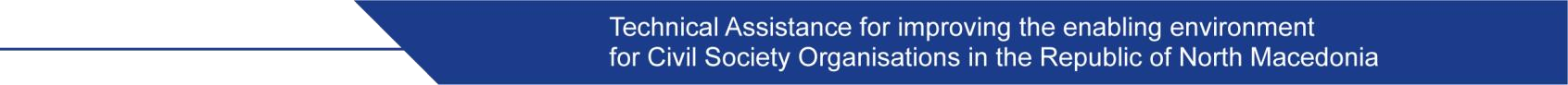 Исти, а различни
Зошто посебен даночен третман?
Динамично и одржливо граѓанско општество
Независност и непрофитен карактер – континуиран предизвик да се обезбеди  финансиска одржливост
Специфични карактеристики и улога
Поволна фискална и даночна рамка – клучни за одржливоста на
ГО
Карактеристики на даночниот третман на ГО во Европската унија:
Сличен даночен принцип и пристапи во различните земји на ЕУ
Многу разновидни конкретни даночни решенија
Зависи од постоечкиот правен и даночен систем
Различни правци и традиции на развој на ГО, различни форми на ГО
Различни филантропски традиции
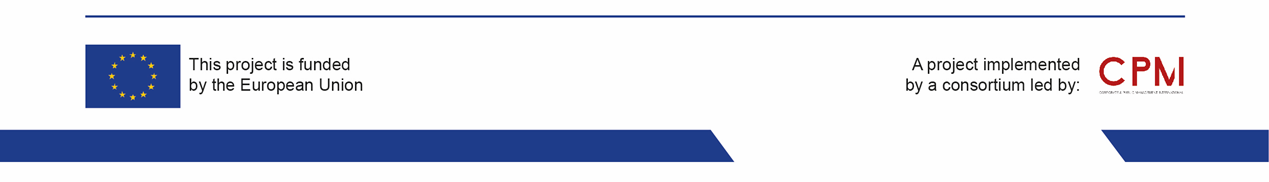 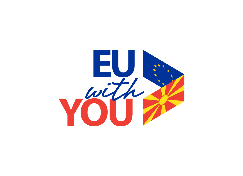 2
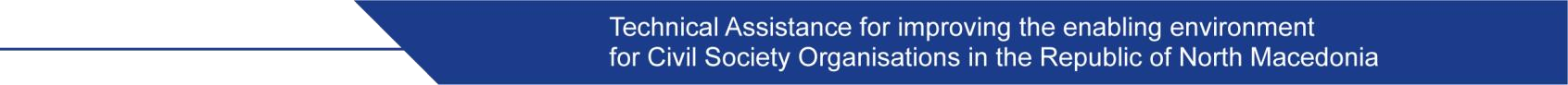 Клучни аспекти во даночниот третман на ГО
Баланс помеѓу оданочувањето на профитните субјекти,
хибридните форми, заштита на конкуренцијата и државниот буџет
ГО придонесуваат и му служат на поширокиот јавен интерес и  добро – клучен аргумент за даночните бенефиции за ГО
Сите регистрирани ГО или ГО од јавен интерес
Статус на ГО од јавен интерес: поширок или потесен опфат
Цел од јавен интерес: општо дефиниран или ограничен на
конкретни области
Фондации – само за јавен интерес или и за приватен
Можен различен третман на здруженијата од фондациите во  зависност од регулативата
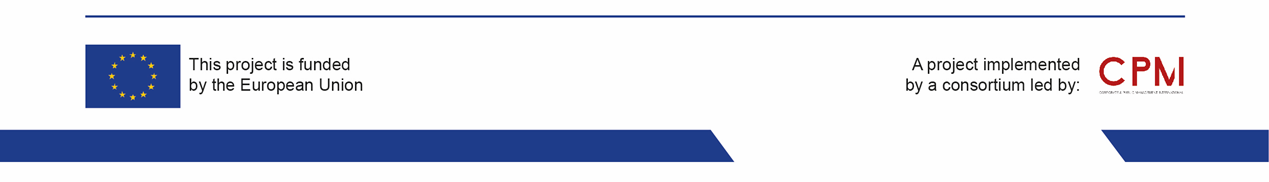 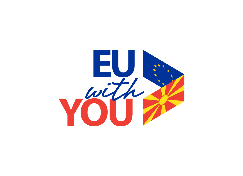 3
ОДАНОЧУВАЊЕ НА ПРИХОДИТЕ  НА ГО
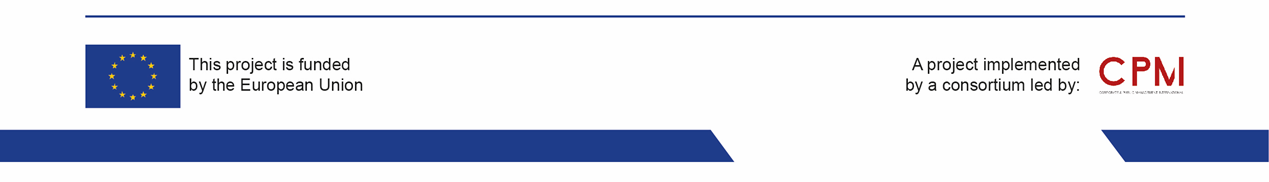 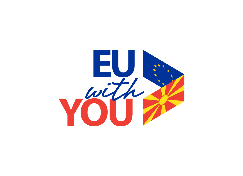 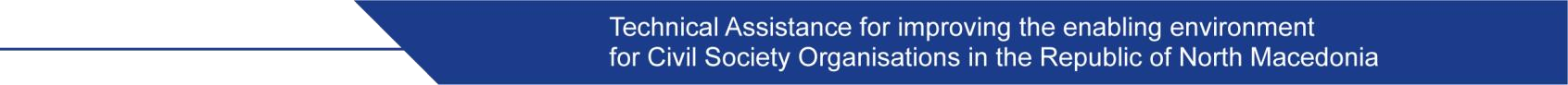 Споредбени искуства од ЕУ и Западен Балкан
Членарини, донации, подароци, грантови, приходи од инвестиции
и камати, приходи од стопански дејности поврзани или  неповрзани со мисијата итн.
Најчесто уредени во законите за данок на добивка или сродна
регулатива
Унифицирана добра пракса: ослободување од данок на донациите  и грантовите (филантропски или јавни) – исклучок Данска и Норвешка
Различен приод во оданочување на стопанските дејности  (дејности за стекнување добивка)
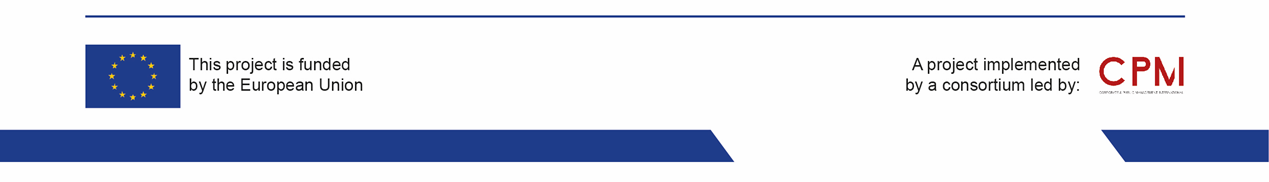 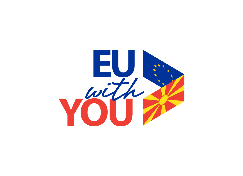 5
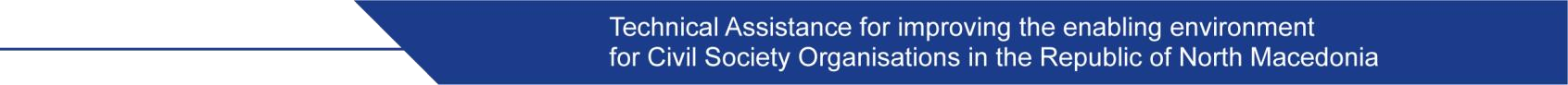 Споредбени искуства од ЕУ  Економски активности
(стопански дејности, дејности за стекнување добивка)
Видови на економски активности дозволени на ГО
Во речиси сите земји се доволени, но некаде со ограничувања
Само поврзани со мисијата - мора да ги поддржуваат и да се поврзани со  целите од јавен интерес на ГО (Австрија, Бугарија, Грција, Унгарија, Шпанија,  Романија, сите земји на ЗБ итн.)
Може да се само помошни, секундарни на другите некомерцијални извори на
финансирање (Австрија, Белгија, Франција, Чешка, Италија, Полска, итн.)
Либерален приод што дозволува секакви стопански дејности (Германија,  Хрватска, Холандија)
Оданочување на приходите од економски активности
Најчесто, приходот од инвестиции во акции, обврзници и сл. не се третира  како стопанска дејност и не се оданочува
Ослободување од данок со ограничувања
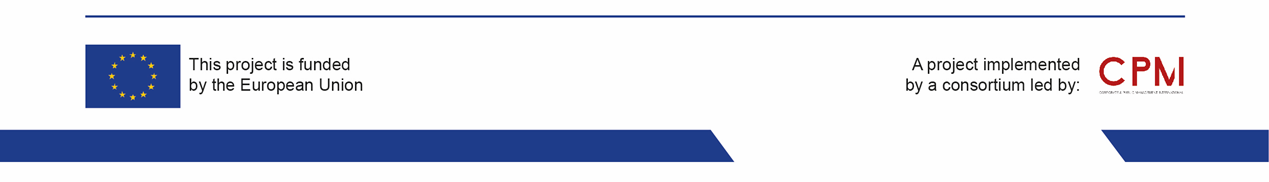 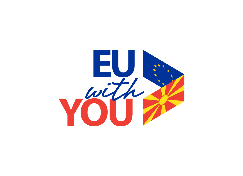 6
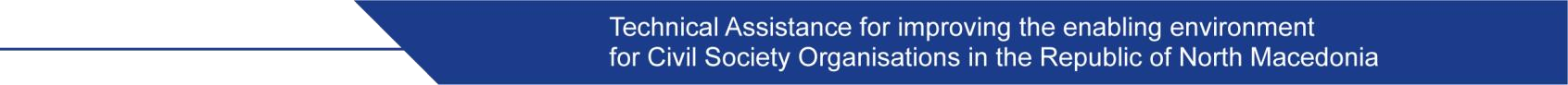 Споредбени искуства од ЕУ
Економски активности
(стопански дејности, дејности за стекнување добивка)

Оданочување на приходите од стопански дејности
Најчесто, приходот од инвестиции во акции, обврзници и сл. не се третира
како стопанска дејност и не се оданочува
Ослободување од данокот со некои ограничувања:
Не се оданочува приходот од дејностите поврзани со мисијата, а се оданочува со  данок на добивка тој што не е поврзан со мисијата
Ограничување на износот од овој вид на приход што е ослободен од данок
Оданочување на сите приходи од стопанска дејност
Ослободување од данок на целиот приход освен ако води кон нелојална  конкуренција
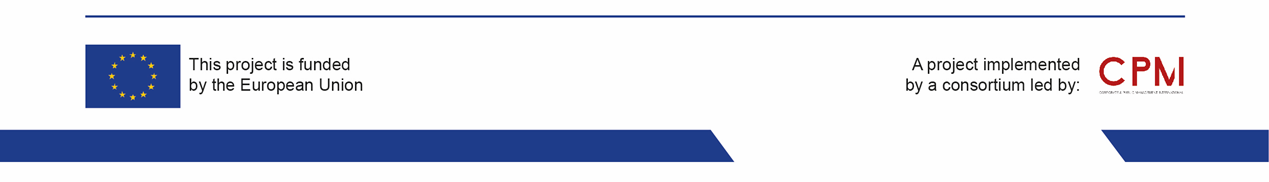 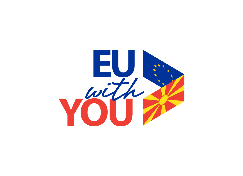 7
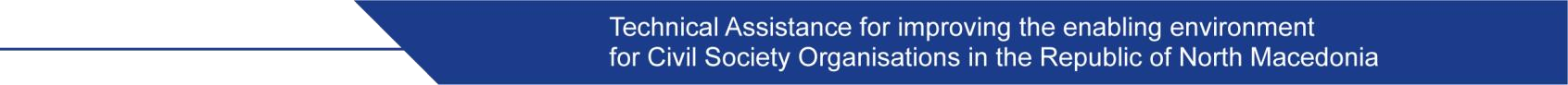 Примери
СЛОВЕНИЈА
ХОЛАНДИЈА
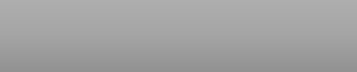 ФРАНЦИЈА
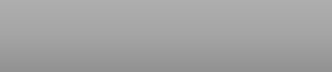 ГЕРМАНИЈА
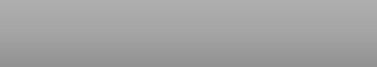 ХРВАТСКА
Либерален приод кон
приходите од стопански  дејности
Дозволени се
секакви стопански  дејности
Се оданочува само  ако организацијата  може да има
неоправдана  корист на пазарот.  Во тој случај -  данок на добивка  12%-18% во
зависност од  висината на  приходот
Дозволени се секакви  стопански дејности,  без оглед дали се
поврзани со мисијата.

Не се оданочуваат ако  се поврзани со
мисијата и се
спореден приход  (макс. до 72.000 Евра).  Над 72.000 Евра може  да добијат даночно  ослободување ако не  претставуваат
конкуренција на  компаниите и
задоволуваат потреби  што не се задоволени  на паазарот.
ГО во исклучиво  јавен интерес -  ослободени од сите  корпоративни  даноци
Либерален приод
Доволени се
секакви стопански  дејности
Не се оданочува  ако е неопходна за  мисијата и не  создава  значителна
конкуренција
Ако не се поврзани  со мисијата,  ослободени се од  данок до 35.000  Евра во зависност  дали се користат за  јавен интерес
Либерален приод  кон стопанските  дејности
Дозволени се  секакви  стопански
дејности
Ослободени се  од данок ако  вишокот на
приходи од
овие дејности е  под 15.000 Евра  годишно или
помалку од
75.000 Евра во  последните 4  години.
Дозволени се  стопански дејности  ако се јасно  наведени во  статутарните  документи и ако се  поврзани со
мисијата.
Приходот од  стопанските  дејности се
оданочува и мора  да се реинвестира  во статутарните  активности на ГО
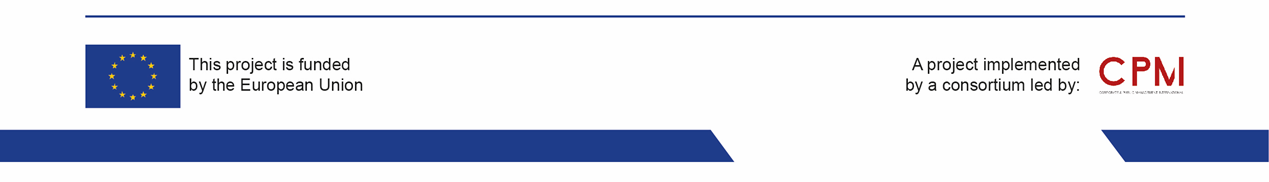 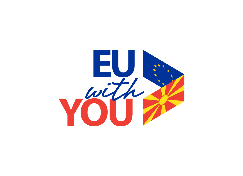 8
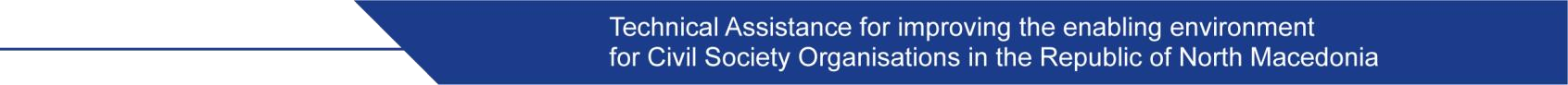 Регулатива во Северна Македонија
Приходите од донации и грантови не се оданочуваат
Економски активности дозволени ако се поврзани со статутарните  цели
ГО се ослободени од данок на добивка освен кога приходот од
економската активност може да доведе до нелојална
конкуренција
Приходот од економска активност над 1 мил. денари годишно се  оданочува со 1% на износот што го надминува прагот
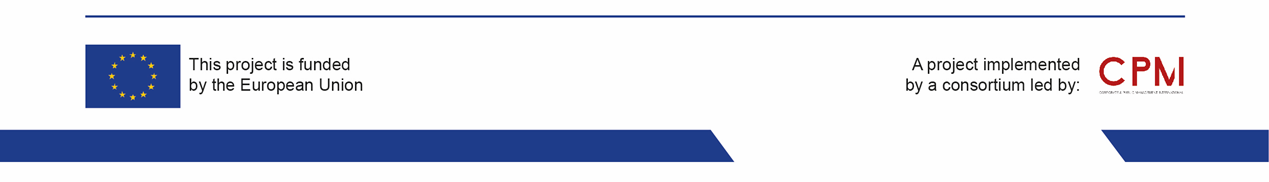 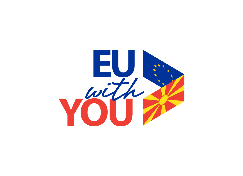 9
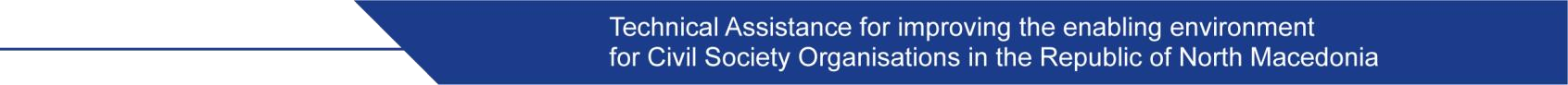 Прашања за дискусија
Какво е досегашното искуство од примената на данокот на
добивка? Дали е доволно јасна регулативата?

Дали ги стимулира ГО да генерираат сопствени приходи од
стопански дејности (вклучително и неповрзани со целите)?

Дали сегашниот третман е соодветно поставен споредено со
третманот на комерцијалните субјекти?
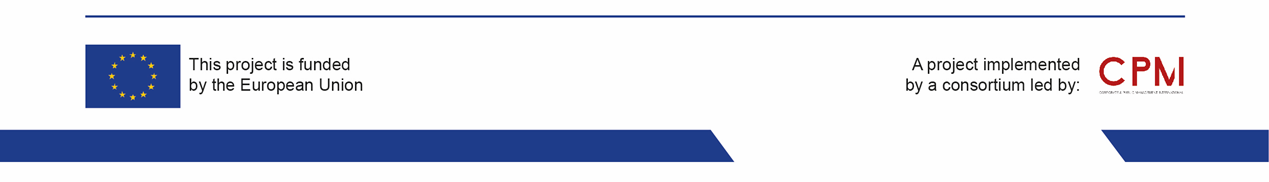 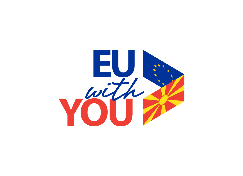 10
ДАНОК НА ДОДАДЕНА ВРЕДНОСТ  (ДДВ)
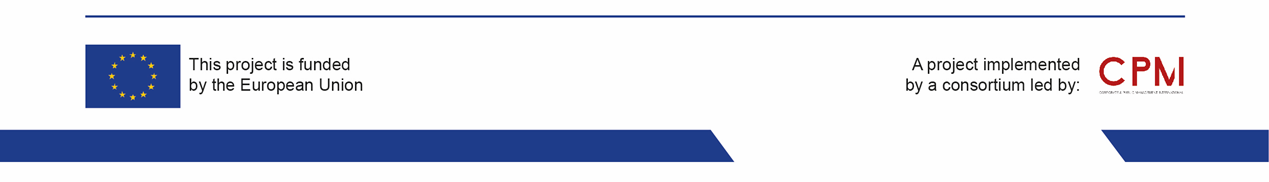 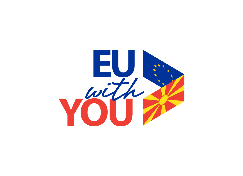 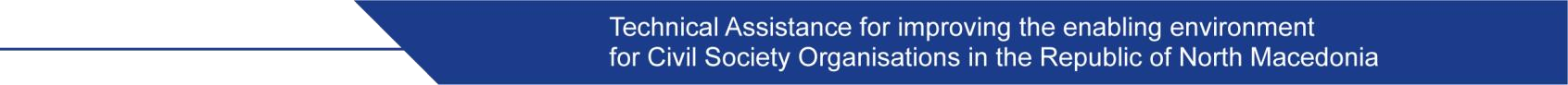 Споредбени искуства од ЕУ и Западен Балкан
Два аспекти на ДДВ:
Влезен ДДВ – кога се набавуваат добра и услуги
Излезен ДДВ – кога ГО обезбедуваат добра и услуги (ДДВ обврзници)
Во принцип ГО го плаќаат влезниот ДДВ
Сличен третман како кај компаниите ако се ДДВ обврзници
Некогаш и услугите што ги даваат ГО се ослободени од ДДВ  Следствено:
Влезниот ДДВ претставува товар за ГО
Многу ретко се воведуваат механизми за поврат на влезниот ДДВ  за ГО
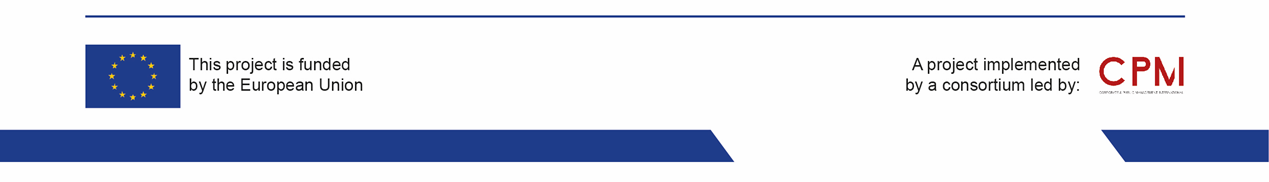 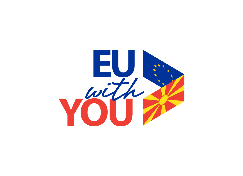 12
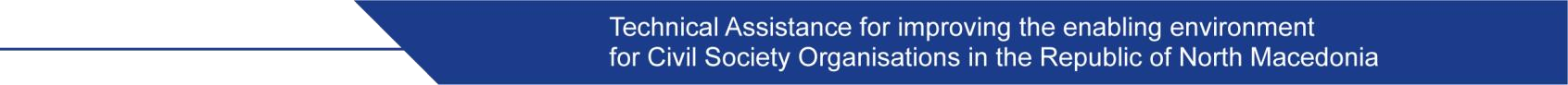 Примери
СЛОВЕНИЈА
ИРСКА
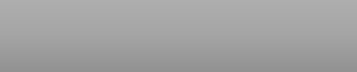 ФРАНЦИЈА
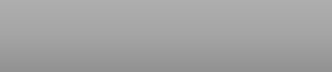 ГЕРМАНИЈА
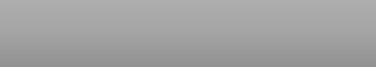 ХРВАТСКА
Излезен ДДВ:
Ослободени се
услугите на ГО кон
членките ако тие
плаќаат членарина  или реалното
чинење на услугата.  Се применува ако  ослободувањето не  ја наруши лојалната  конкуренција
Стапки на ДДВ: 25%,  13% и 5%
Излезен ДДВ:
Одредени добра и  услуги релевантни  за ГО се со пониска  стапка од 10%  (стандардна е 20%)
Ако средствата се  користат и за
профитни и за  непрофитни  активности,
ослободувањето од  ДДВ се пресметува  на соодносот на
приходите од ДДВ  ослободени и
неослбодени
активности
Излезен ДДВ:
Ослободување од  ДДВ за услуги од  јавен интерес:  здравство,  образование,  културни, научни.
Повластена
стапка на ДДВ за  ГО што исклучиво  работат во јавен  интерес,  добротворни и  религиски цели
Ако активноста  што подлежи на  ДДВ е дел од  овие статутарни  цели, има
повластена стапка  од 7%  (стандардна  стапка е 7%)
Влезен ДДВ:
Компензациска  шема за одредени  ГО (charities)
Поврат на дел од  ДДВ што го платиле  во претходната  година ако не го
повратиле по друг  основ
Само на  трошоците  поврзани со  нивната
добротворна  цел/активности  максимум до 5 мил.  Евра годишно
Поврат на ДДВ
кога набавуваат
специфична опрема  (медицинска,
спасување)
Излезен ДДВ:
- Ослободени  одредени услуги  на ГО: услуги кон  членство што
плаќа членарина,  спортски и
физичка култура  што ги даваат  непрофитни,  добра и услуги  поврзани со  настани за
прибирање  средства (а не  комерцијални за  остварување  добивка)
Влезен ДДВ:  Ослободени на увоз  на добра за
одредени
непрофитни цели
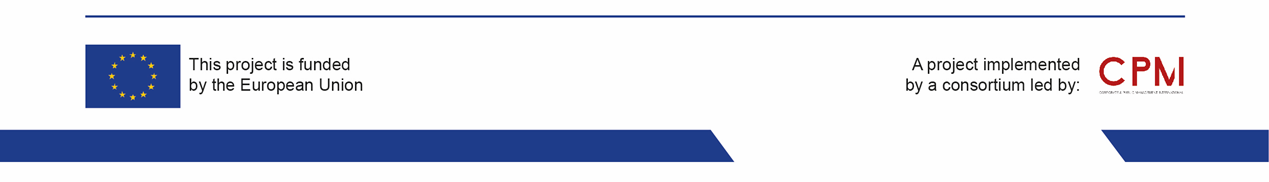 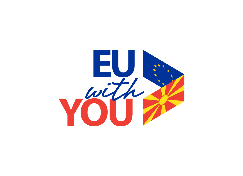 13
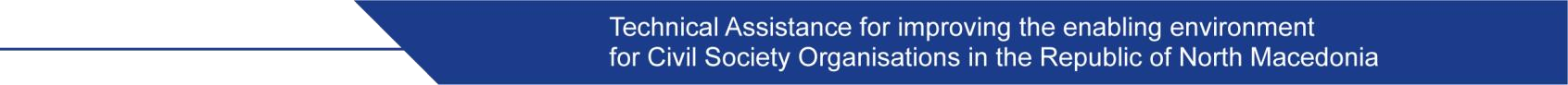 Регулатива во Северна Македонија
Влезно ДДВ
Задолжително за ГО со 2 исклучоци:
Добра и услуги што се набавуваат во проекти од меѓународни институции –  вклучително и кофинансирањето од Буџетот под децентрализирана ИПА, но не  и на учеството на ГО на проектите
Под Законот за донации и спонзорства за донации од индивидуални и  корпоративни донатори. Важи и за парични и за нефинансиски донации

Излезно ДДВ
Нема преференцијален третман на добрата и услугите од ГО
Изземање од ДДВ на одредени услуги во култура, здравство,  социјала
ГО станува ДДВ обврзник кога годишните приходи од стопанска  дејност што подлежат на ДДВ ќе го надмине прагот од 2 мил. МКД
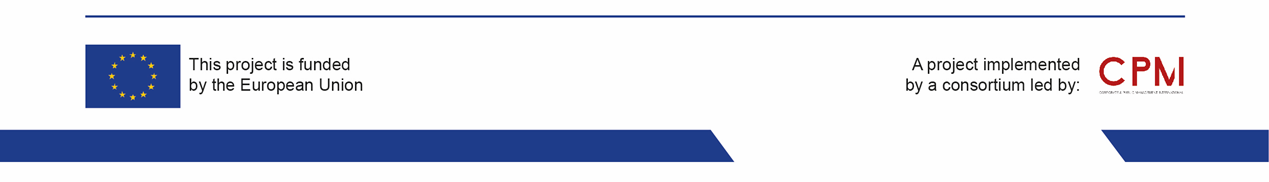 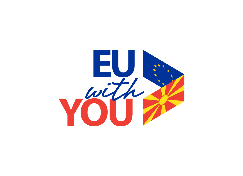 14
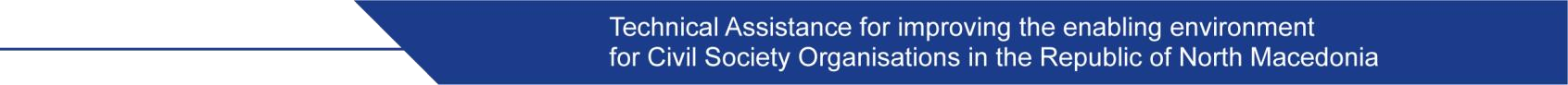 Прашања за дискусија
Какво е досегашното искуство од примената на данокот на
додадена вредност?

Дали ГО се соочуваат со предизвици во неговата примена и како
да се надминат овие предизвици?

Дали може да се унапреди ДДВ третманот на ГО со намалување на
финансискиот товар на влезниот ДДВ особено за малите ГО и сл?
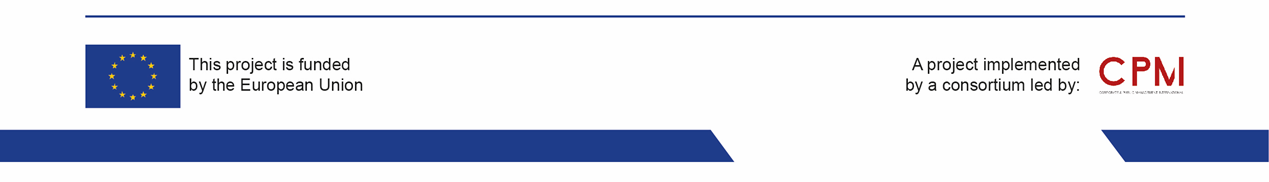 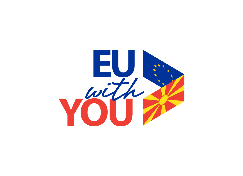 15
ДАНОЧНИ ОСЛОБОДУВАЊА НА  ФИЛАНТРОПСКИ ДАВАЊА
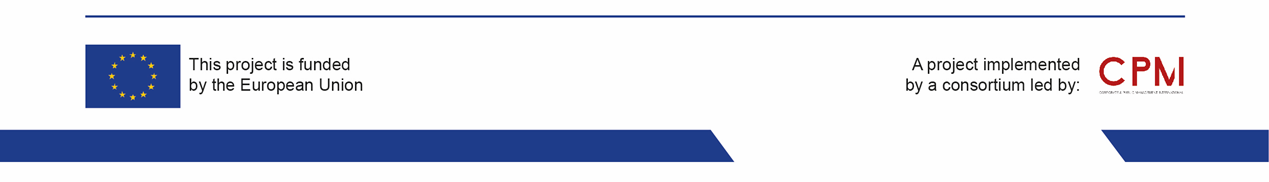 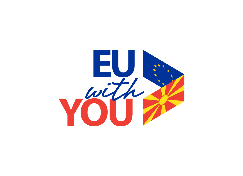 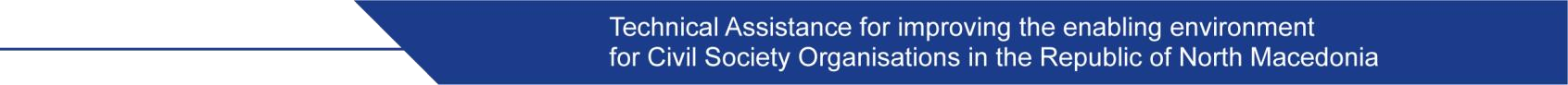 Споредбени искуства од ЕУ и Западен Балкан
Даночни бенефиции за индивидуални и корпоративни донатори
Речиси сите земји обезбедуваат ослободувања
ДДВ на донациите
Одредени ослободувања на донирани добра и услуги
Ослободување од ДДВ на смс донации
Данок на подарок и наследство
ГО со статус на ОЈИ се ослободени од овој данок речиси секаде во ЕУ
Во Хрватска само хуманитарни и Црвен крст; во Бугарија на наследство до
износ од 125.000 Евра
Прекугранична филантропија
Слободно движење на капиталот, следствено се применува и на донациите
Даночни ослободувања за донаторите кон споредбено слични ГО во ЕУ
Предизвик за повеќето земји од ЕУ
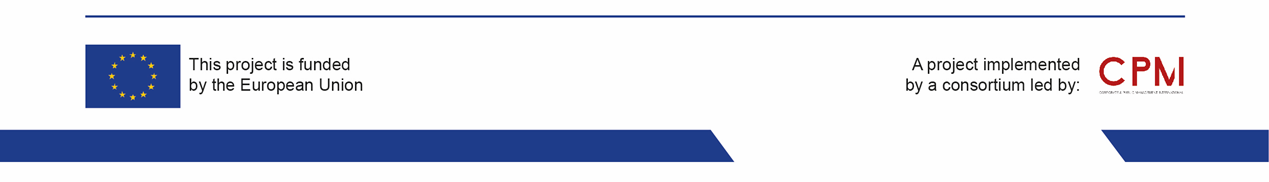 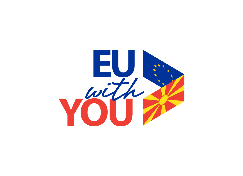 17
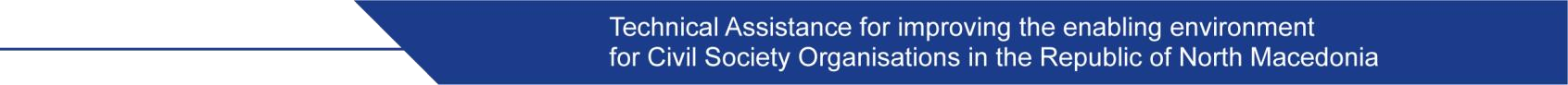 Даночни бенефиции за индивидуални и  корпоративни донатори
Два основни модела:
Даночно намалување (од основицата) - најзастапен
Даночен кредит (од данокот)
Хибриден пристап (во зависност од типот на донатор)

Широк спектар на критериуми и нивоа:
Предмет на донација: парични и нефинансиски (утврдување на вредност)
Подобност на примателите: ОЈИ или активности од јавен интерес
Ограничување на износите на даночното ослободување:
% од приходот што подлежи на оданочување, од добивката, од вкупниот обрт или приход, од данокот
Ограничување на износот на донацијата што може да е ослободена од данок: % од  донацијата
Подобност на донациите врз основа на нивната големина (најмала или најголема)
Користење на посебни алатки за донирање
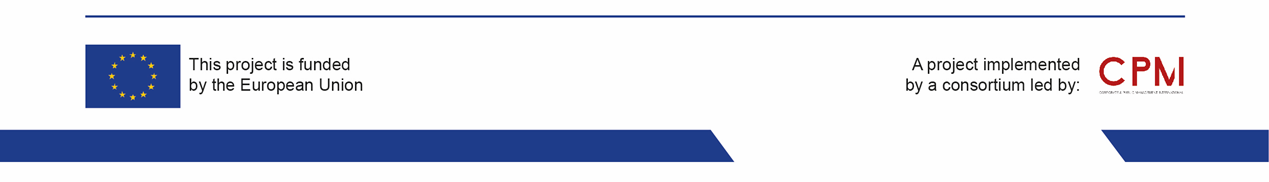 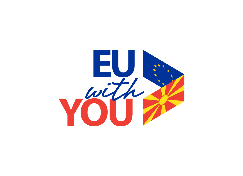 18
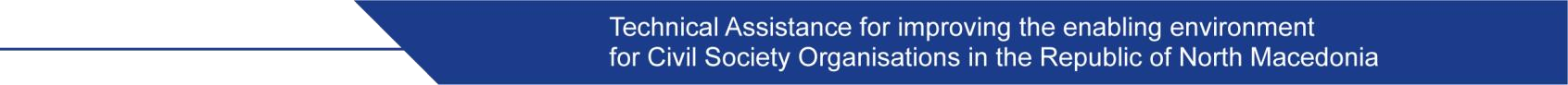 Примери
СЛОВЕНИЈА
ХОЛАНДИЈА
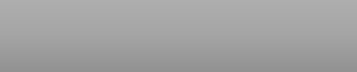 ФРАНЦИЈА
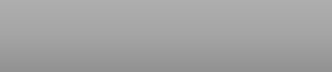 ГЕРМАНИЈА
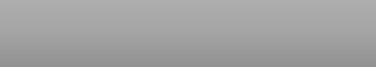 ХРВАТСКА
Корпоративни:  даночно намалување,  2% од вкупниот приход
Индивидуални:  даночно намалување,  2% од приходот што се  оданочува. Не се
применува за
нефинансиски донации
За активности од  јавен интерес по  области; нема
посебна процедура
Нема дополнителни  обврски за
известување
Нефинансиски  донации се  документираат со  испратница или  друга потврда за  донација
- Корпоративни:  даночен кредит, до  60% од донацијата,
0.5% од годишниот  приход, пренослив  до 5 год.
Индивидуални:  даночен кредит, до  66% од донацијата,  до 20% од приход  што се оданочува
Нема посебни  обврски за
известување за  донаторите. ГО
покрај годишниот  извештај треба да
поднесат и даночна
пријава
Корпоративни:  даночно  намалување, до 20%  од годишниот
приход што се  оданочува.
Алтернативно, до  0.4% од годишен
обрт и плати. Може  да се пренесат во  следните години.
Индивидуални:  даночно  намалување, до  20% од  годишниот
приход што се  оданочува.
Кон ГО со статус  ОЈИ
Стандардно  годишно
известување
Корпоративни:  даночно
намалување, до  50% од профитот
или до 100.000  Евра
Индивидуални:
даночно
намалување, од  1%-10% од бруто  приходите. Не  може да се
користи за
донации под 1%
или 60 Евра
За донација од
најмалку 5 години
– до 100% од  приходите
За одредени теми  (култура) и до  125%-150% до  макс
дополнителни  2500 Евра
Корпоративни:  даночно  намалување, 0.3%  од приход што се  оданочува.
Дополнителни 0.2%  за културни цели, за  заштита од
природни и други  непогоди. Може да  се пренесе во 3  години
Индивидуални:  даночна
дезигнација  (насочување),
0.5% од данокот
(до 5 субјекти).
-	Стандардно  годишно
известување
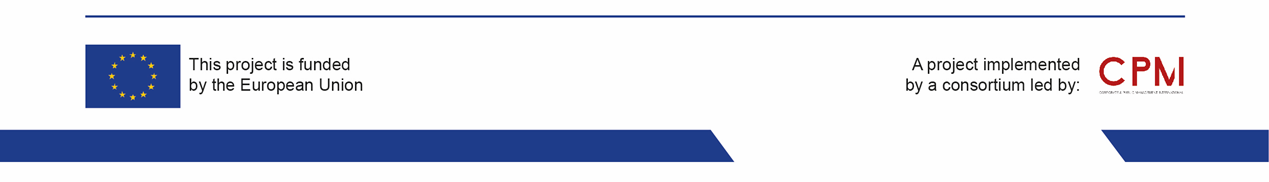 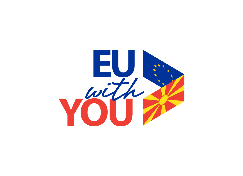 19
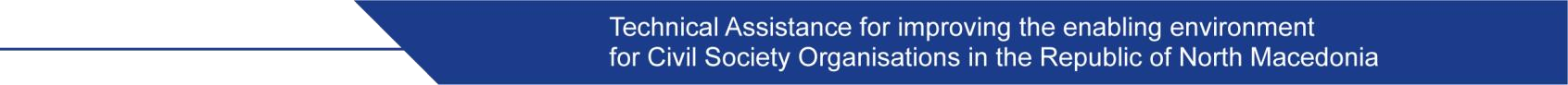 Дополнителни аспекти
Донација на храна:
Ослободена од ДДВ кога се дава на банки за храна или слични организации под
одредени услови
Некои земји имаат посебно одредби во закон (ограничување на вредноста на  донираната храна и сл.)
Насоки на ЕУ за донација на храна

Процедура и известување за даночните ослободувања:
Во сите ЕУ земји подобноста се докажува ex-post – откога ќе ја дадат
Процедурите се различни:
На барање на даночните служби (Холандија)
Доказ за донација со годишната даночна пријава (Германија, Чешка, Полска итн.)
Листа на донациите во годината (Полска)
Нема посебни обврски за известување кај донаторите освен со годишната даночна  пријава
За ГО во некои земји да доставуваат листа на донации над одреден износ (Полска)
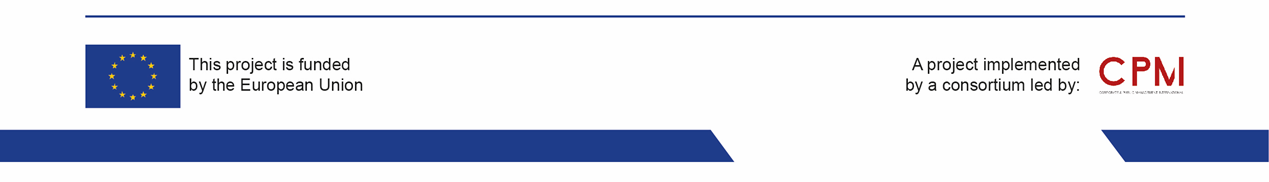 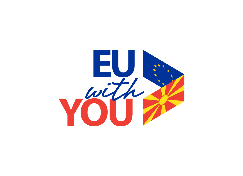 20
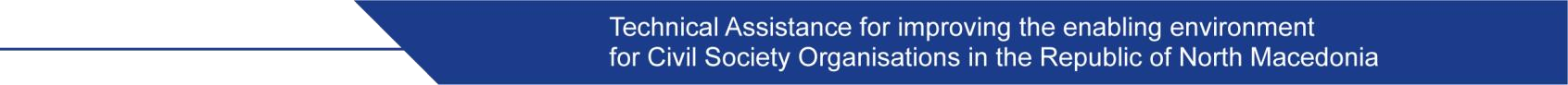 Регулатива во Северна Македонија
Закон за донации и спонзорства во јавните дејности
На парични и нефинансиски донации
Широк опфат на приматели
Корпоративни донатори: даночно намалување до 5% од вкупниот годишен обрт за
донации, и до 3% за спонзорства
Индивидуални донатори: даночен кредит до 20% од годишниот ПДД не повеќе од
24.000 денари
Ослободување од ДДВ на смс донации и влезници за добротворни настани
Ослободување од данок на наследство и данок на имот (5 год.)
Обременувачка административна процедура со ex-ante договор за донација и  потврда од Министерство за правда
Олеснување на процедурата во време на пандемијата за донации кон институции,  но не и кон ГО
Закон за данок на добивка – корпоративни донатори во спорт; даночен кредит и  до 50% од данокот на добивка
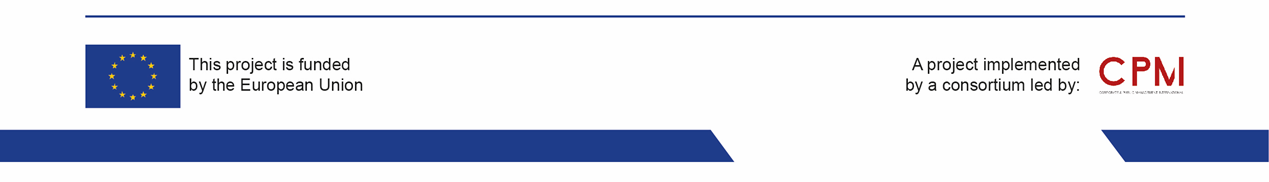 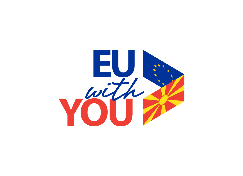 21
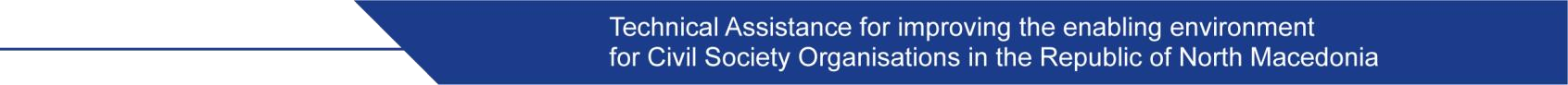 Прашања за дискусија
Какво е досегашното искуство од примената на даночните
поттикнувања на филантропските донации?

Дали ГО се соочуваат со предизвици во неговата примена и како
да се надминат овие предизвици?

Дали може да се унапредат даночните поттикнувања? Дали се
потребни дополнителни даночни бенефиции за донации кон ОЈИ,
повеќе-годишни донации и сл.?
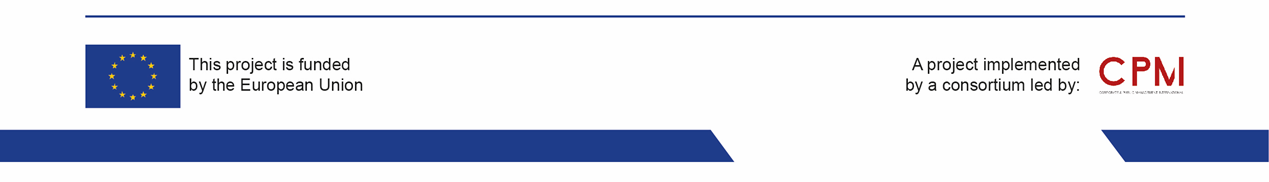 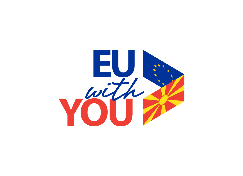 22
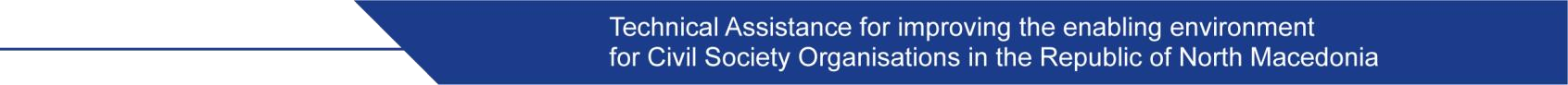 Ви благодарам!
Никица Кусиникова

070 333482
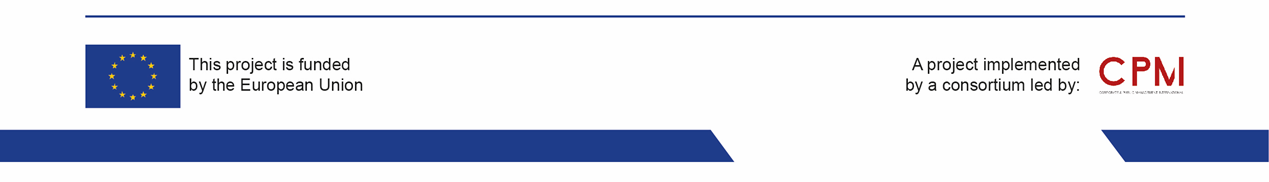 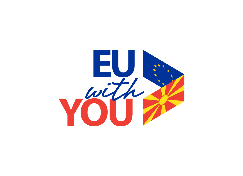 23